Tecnologías digitales para el aprendizaje y la enseñanza
Encuadré
TICCAD
M.C. Juan Manuel Martinez Muza
Trayecto Formativo
Lenguas, lenguajes y tecnologías digitales
Carácter del curso
Marco curricular común
Horas: 4                    Créditos: 4.5
El Curso de Relaciona con:
El sujeto y su formación profesional
Bases filosóficas, legales y organizativas del sistema educativo mexicano
con la gestión y producción de información digital, 
Teorías del desarrollo y aprendizaje en la primera infancia
 Familia, escuela, comunidad y territorio

Al configurar experiencias de integración de las TICCAD, se vincula a: 
Pedagogías situadas globalizadoras 
Pedagogía y didáctica del aula multigrado 
Planeación de la enseñanza y evaluación del aprendizaje.
Estructura del curso
Tecnologías Digitales para el aprendizaje y la enseñanza
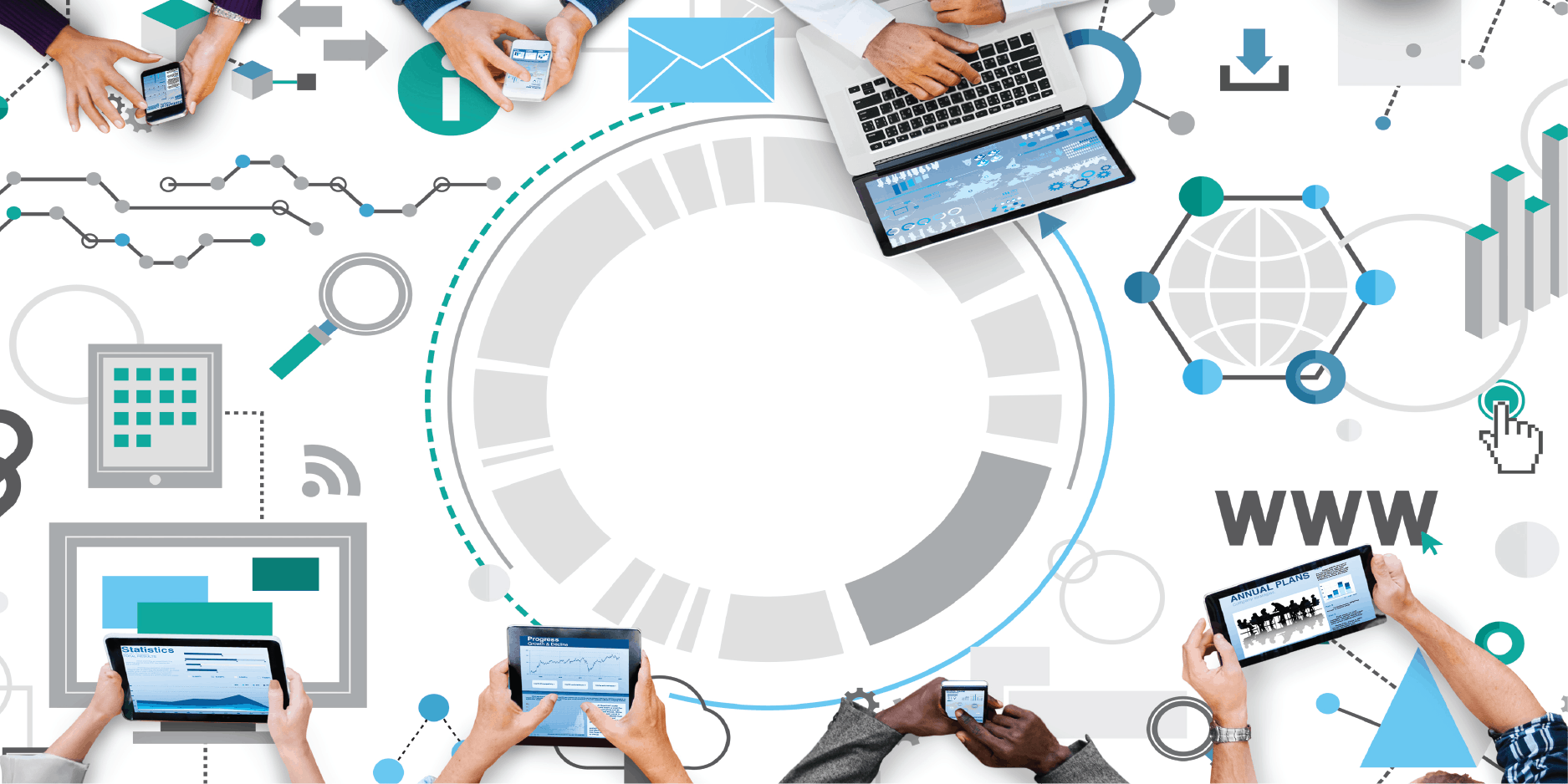 Estructura del curso
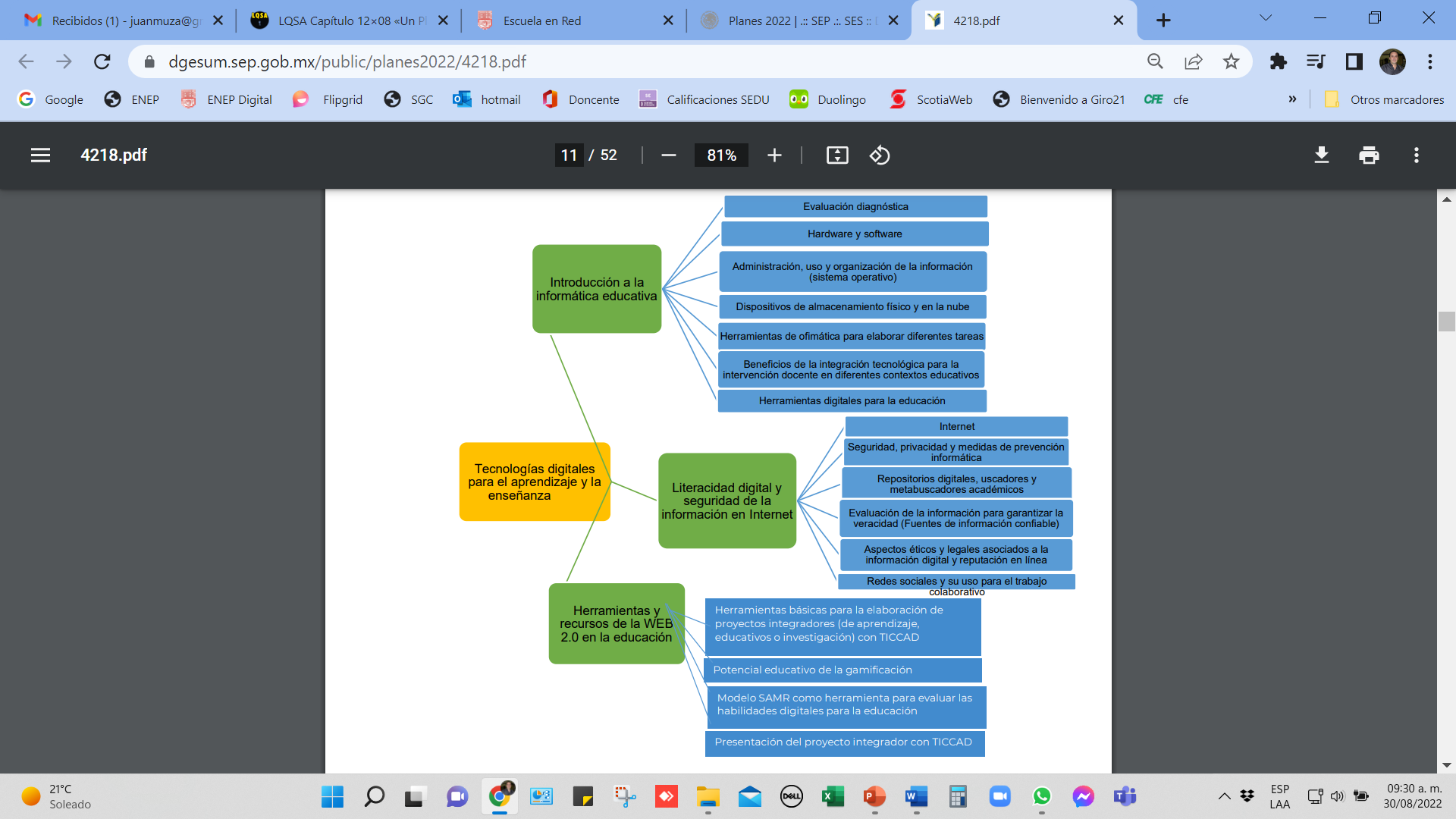 FECHA DE EVALUACION Y JORNADAS
CRITERIOS DE EVALUACIÓN
CRITERIOS DE EVALUACIÓN
REGLAMENTO DE USO DEL LABORATORIO DE CÓMPUTO
Los usuarios dentro del laboratorio de cómputo deberán observar las siguientes reglas:  

• No introducir ninguna clase de alimentos o bebidas. 

• No ingresar mochilas a las salas del laboratorio de cómputo, éstas se deberán entregar a la sección de vigilancia para su resguardo. Se recomienda no dejar objetos de valor (celulares, calculadoras, carteras, monederos, Laptops, etc.) en su mochila, el laboratorio no se hace responsable por la pérdida de los mismos.

• En las diferentes salas solo se permite un usuario por equipo, excepto a petición del docente.
REGLAMENTO DE USO DEL LABORATORIO DE CÓMPUTO
• No está permitido cambiar la ubicación del equipo o alguno de sus componentes, ni realizar cualquier tipo de modificación al hardware ni software instalado en los equipos.


• No está permitido utilizar el equipo con vídeo juegos. 


• No está permitido chatear, ver pornografía, enviar mensajes obscenos, así como enviar spam en la red en las salas del laboratorio, ya que el empleo del uso de Internet es exclusivamente para uso académico (consultas e investigación).


 • Para introducir equipo personal (Laptop) a cualquier sala, el usuario deberá registrarla en el área de vigilancia para que a su vez se le asigne el espacio apropiado y disponible en la sala.
REGLAMENTO DE USO DEL LABORATORIO DE CÓMPUTO
• Cualquier usuario que no acate las disposiciones establecidas en este reglamento y/o que sea sorprendido haciendo uso incorrecto del equipo asignado, será amonestado verbalmente y si reincide se le podrá cancelar temporal o permanentemente el servicio.

• Cualquier usuario que sea sorprendido sustrayendo material y/o equipo del laboratorio, será turnado a las autoridades de la ENEP, quedando a consideración del comité de ética las acciones y sanción correspondientes, mientras tanto quedan suspendidos sus derechos como usuario del Laboratorio de Cómputo.

• El usuario es responsable del equipo que se le haya asignado, por lo que se recomienda verificar las condiciones en que lo recibe y reportar a los auxiliares de laboratorio cualquier anomalía que detecte. 

• El empleo de dispositivos masivos de almacenamiento es de la exclusiva responsabilidad de los usuarios, el laboratorio no se hace responsable por los daños fortuitos que ocurrieran a dichos dispositivos.
REGLAMENTO DE USO DEL LABORATORIO DE CÓMPUTO
• Cualquier usuario que no acate las disposiciones establecidas en este reglamento y/o que sea sorprendido haciendo uso incorrecto del equipo asignado, será amonestado verbalmente y si reincide se le podrá cancelar temporal o permanentemente el servicio.

• Cualquier usuario que sea sorprendido sustrayendo material y/o equipo del laboratorio, será turnado a las autoridades de la ENEP, quedando a consideración del comité de ética las acciones y sanción correspondientes, mientras tanto quedan suspendidos sus derechos como usuario del Laboratorio de Cómputo.

• El usuario es responsable del equipo que se le haya asignado, por lo que se recomienda verificar las condiciones en que lo recibe y reportar a los auxiliares de laboratorio cualquier anomalía que detecte. 

• El empleo de dispositivos masivos de almacenamiento es de la exclusiva responsabilidad de los usuarios, el laboratorio no se hace responsable por los daños fortuitos que ocurrieran a dichos dispositivos.
ACUERDOS DE EVALUACIÓN

Tener una actitud positiva y de disposición, evitando palabras altisonantes, así como cuidar el lenguaje corporal.
Entregar materiales y/o trabajos en tiempo y forma (no se realizarán concesiones para volver a abrir la plataforma).
Traer completas las herramientas de trabajo en cada una de las sesiones (cuaderno y/o carpeta)
No consumir alimentos durante la sesión. Sólo fuera del salón de clases.
Mantener en todo momento el respeto hacia docentes y compañeras.
Atender el curso con la importancia debida que eso implica.
Cumplir con las actividades en tiempo y forma según los contenidos del curso.
El teléfono celular será de uso moderado y limitado en las clases.
      Los acuerdos necesarios se verán con el grupo al inicio del semestre.